Schulung
Bundestagswahl 2025
Urnenwahl
Aufgaben Wahlvorsteher vor 08:00 Uhr
Holt ab 07:30 Uhr die Unterlagen im Trauzimmer der Gemeinde Bad Endorf

Die Unterlagen werden ca. 07:30 Uhr in die Außenbezirke gefahren.

Schilder und Stimmzettelbeispiele aushängen

Hinweis auf gesetzliche Pflichten: Unparteilichkeit und Verschwiegenheit, kurze Abstimmung mit dem Wahlvorstand

Prüfen, ob die Wahlurne leer und unbeschädigt ist, dann verschließen und nicht mehr öffnen, Schlüssel einziehen
Aufgaben Schriftführer vor 08:00 Uhr
Eintragung der Namen des Wahlvorstandes in die Niederschrift




Kreuz setzen: ob Stimmzettel, Kopie der Wahlbekanntmachung und beigefügte Schilder ausgehängt wurden
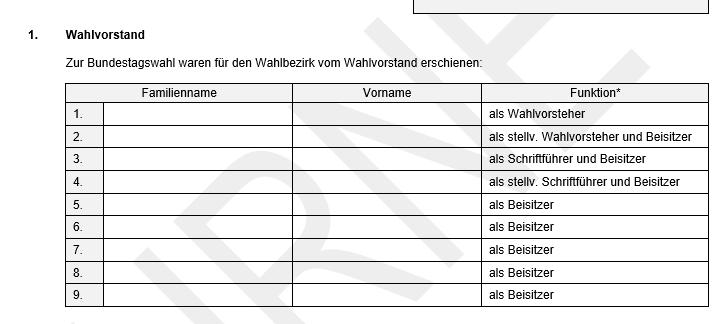 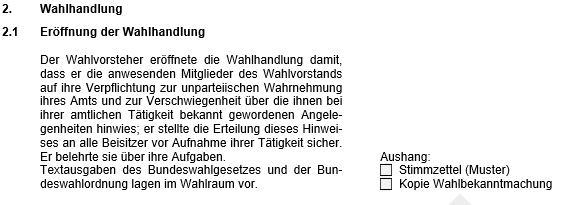 Aufgaben Schriftführer vor 8:00 Uhr
Zählung der Tische mit Sichtblenden und anschließender Eintragung in die Wahlniederschrift
Zählung der Wahlurnen und anschließender Eintragung
Kreuz setzen, dass die Wahlurnen versiegelt und verschlossen worden sind
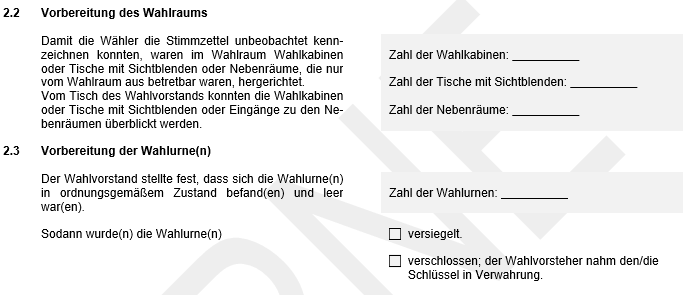 „Wahlkabinen“ und„Nebenräume“ sindnicht vorhanden!
Aufgaben Schriftführer vor 08:00 Uhr
Kreuz setzen, ob ein Verzeichnis über nachträglich ausgestellte Wahlscheine vorgelegt worden war und ob das Wählerverzeichnis berichtigt wurde
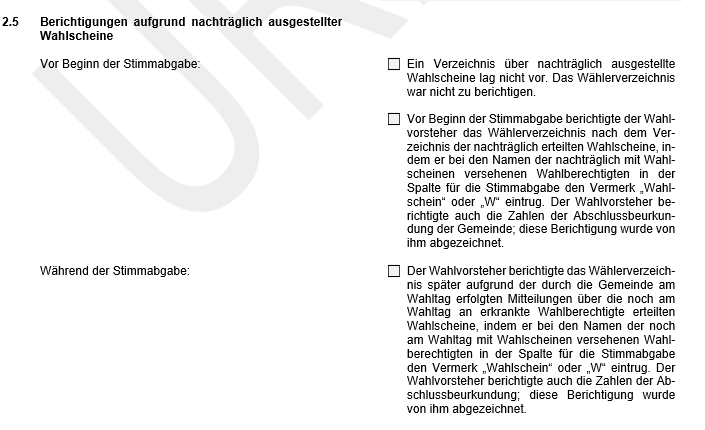 Aufgaben Schriftführer vor 08:00 Uhr
Kreuz setzen bei „kein beweglicher Wahlvorstand“
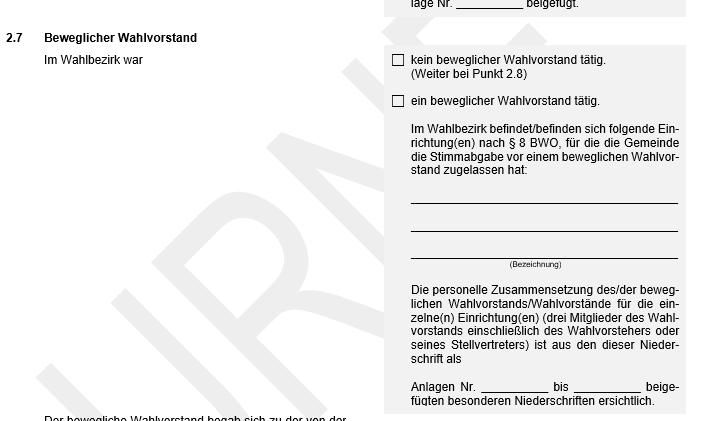 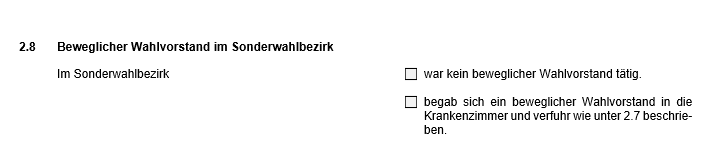 Aufgaben Wahlvorsteher ab 08:00 Uhr
Grundsätzlich:
    Einschreiten bei verbotener Wahlwerbung
    Regelung des Zugangs zum Wahlraum bei starkem Andrang
    Sicherstellung der Einzelbenutzung der Wahlkabinen, Ausnahme: Hilfsperson
    Verweis von Störern aus dem Wahlraum, vorher: Gelegenheit zur Stimmabgabe
    Unterbindung/Unterlassung von Wahlbeeinflussung
Wahlbenachrichtigung zeigen lassen und einbehalten
Falls keine Wahlbenachrichtigung vorhanden ist reicht auch der Personalausweis bei einem Wahlvorstand aus
Wahlschein zeigen lassen
Einwurfschlitz der Urne freigeben
(Frau Eder kontaktieren, falls davon ausgegangen werden muss, dass bis Ende der Wahlzeit weniger als 30 Wähler wählen werden)
Aufgaben der Schriftführer ab 08:00 Uhr
Eintragung des Beginnsder Stimmabgabe

Vermerk der Stimmabgabein entsprechender Zeileim Wählerverzeichnis bzw.auf dem Wahlschein
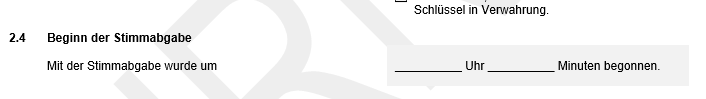 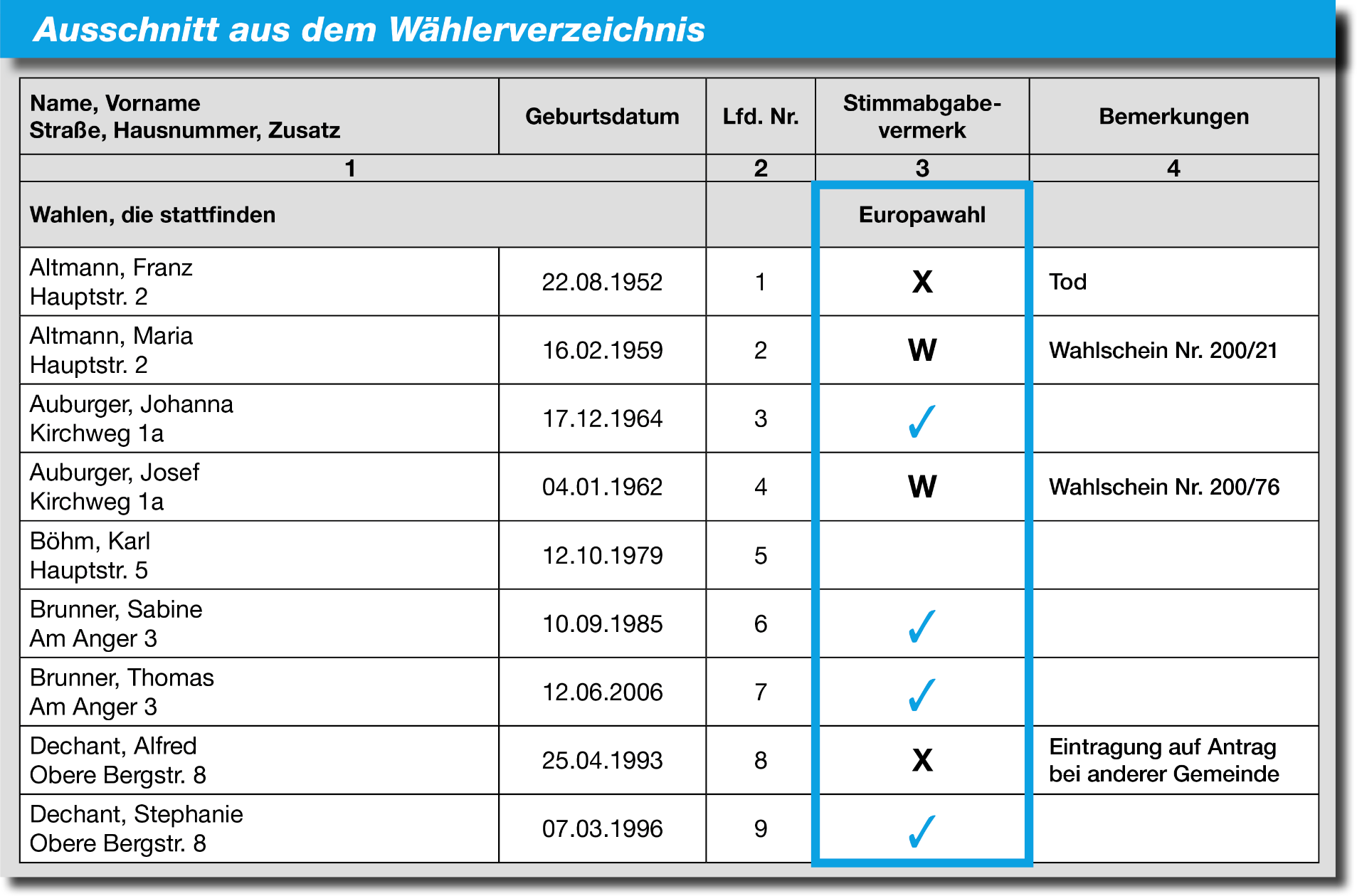 Aufgaben der Schriftführer ab 08:00 Uhr
Bei Wahlscheinwähler: Verzeichnis der für ungültig erklärten Wahlscheine prüfen
Falls Namen nicht gefunden werden, bitte am Ende der Liste nachschauen, falls da auch nicht gefunden  Anrufen
 Eintragung der besonderen Vorfälle während der Wahlhandlung in die Niederschrift über besonderen Vorfall + Vermerk Wahlniederschrift
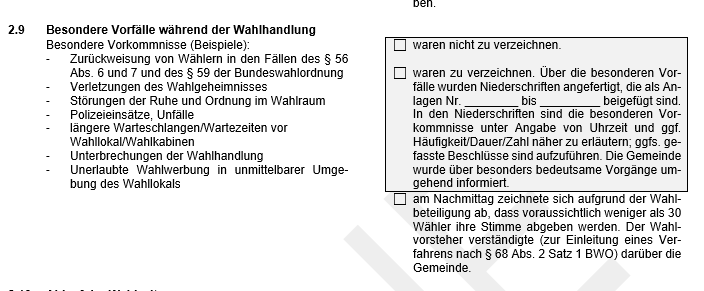 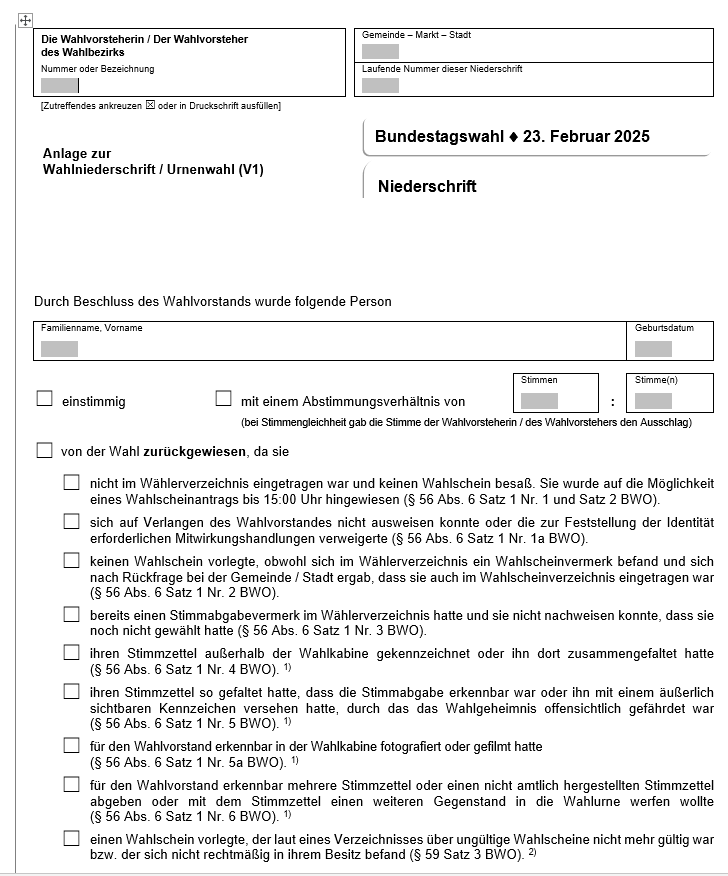 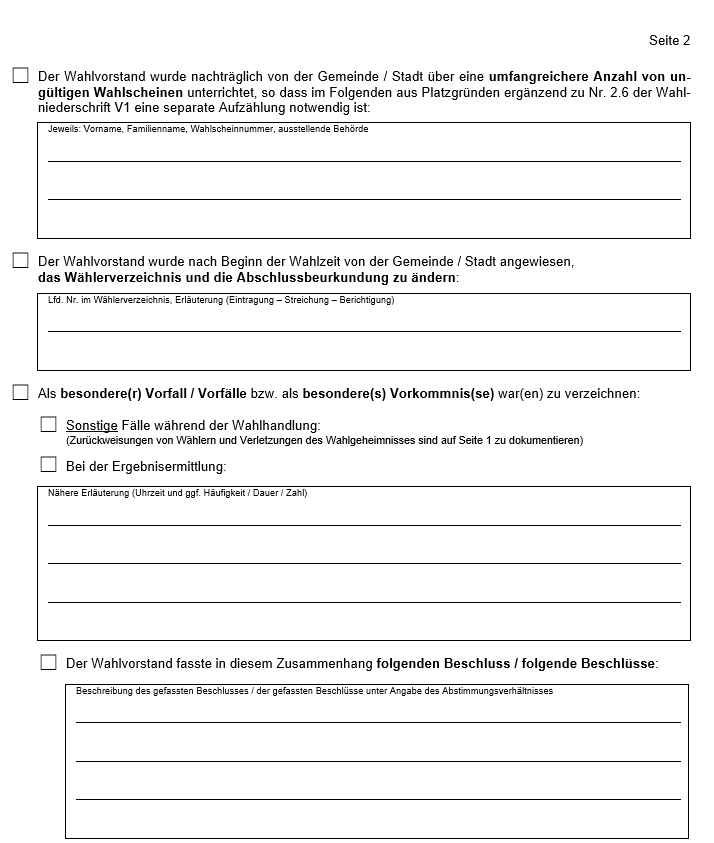 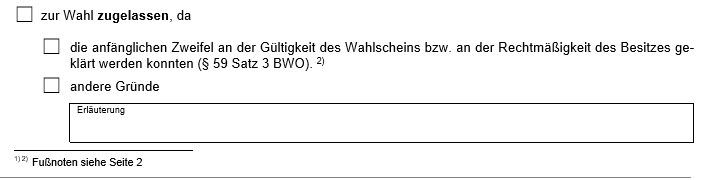 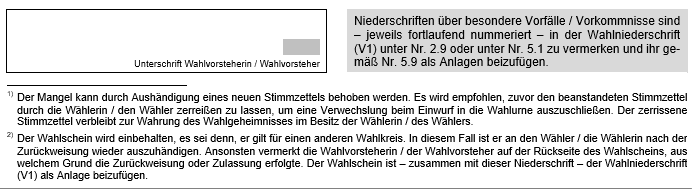 Wahlschein
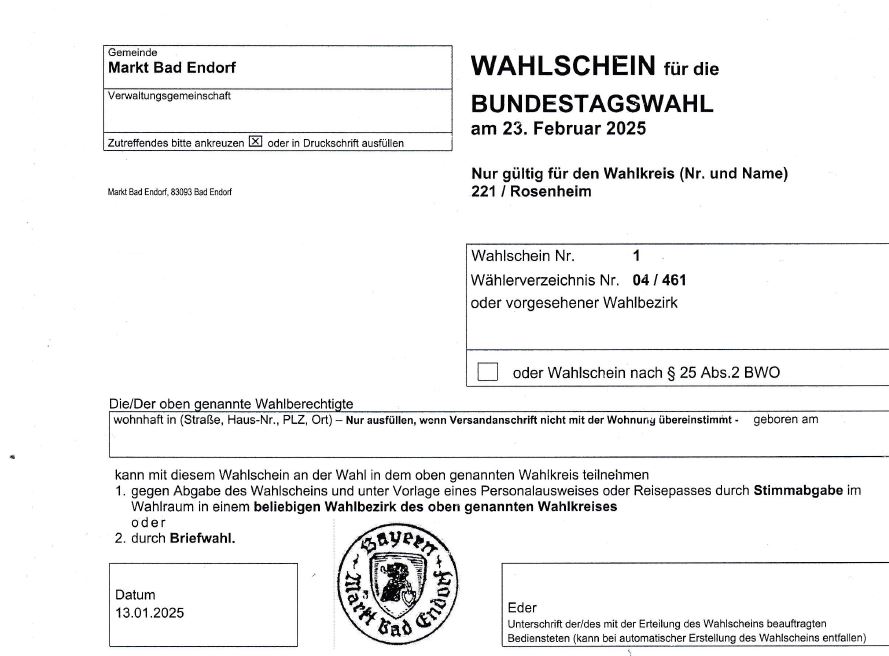 Aufgabe Beisitzer
Überprüfung und Ausgabe der Stimmzettel (Bei Fehldrucken oder sonstigen Merkmalen: Stimmzettel aussondern)
Bei verschriebenem Stimmzettel: einen neuen Stimmzettel aushändigen und den verschriebenen zerreißen
Hilfsperson zur Unterstützung in der Wahlkabine (Geheimhaltung der Stimmabgabe)
Unterstützung des Wahlvorstehers und Schriftführers
Aufgabe Wahlvorsteher ab 18:00 Uhr
Um 18:00 Uhr: Ablauf der Wahlzeit bekannt geben
Bei starkem Andrang, Personen abgrenzen, die vor 18:00 Uhr und die Personen, die nach 18:00 Uhr am Wahllokal waren
Wahl für geschlossen erklären
Wahlraum für die Auszählung vorbereiten
Leere unbenutzte Stimmzettel in die Kisten packen
(Anrufen, falls weniger als 30 Wähler gewählt haben)
Aufgabe Schriftführer ab 18:00 Uhr
Ablauf der Wahlzeit in der Niederschrift dokumentieren




Stimmabgabe von weniger als 30 Wählern: nicht betroffen ankreuzen
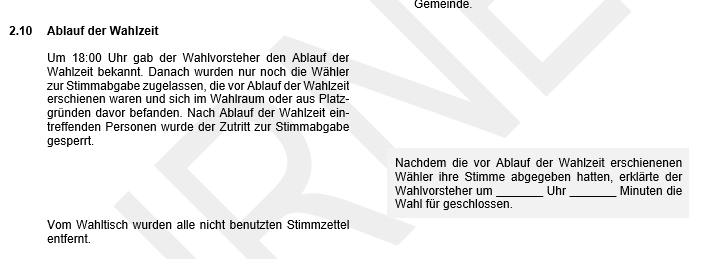 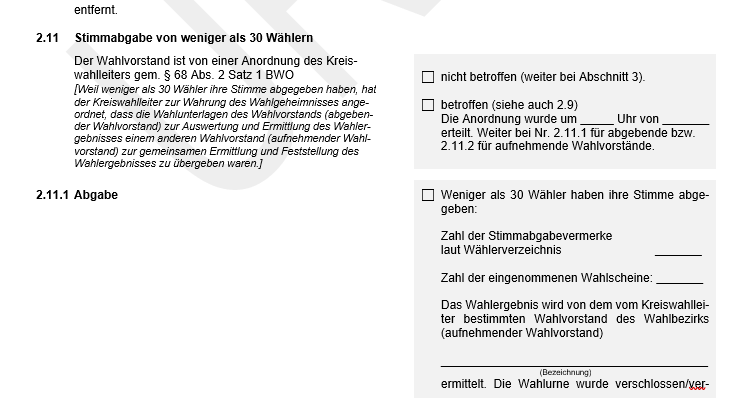 Achten auf:
Verbot jeglicher Beeinflussung der Wähler
Öffentlichkeit der Wahl
Kennzeichnung des Stimmzettels nur in der Wahlkabine (alleine, persönlich und geheim)
Datenschutz bei Prüfung des Wahlrechts beachten
Wahlberechtigter benötigt Hilfe: Beliebige Hilfsperson zur Unterstützung in der Wahlkabine oder Mitglied des Wahlvorstandes
Im Zweifel Frau Eder anrufen
[Speaker Notes: Öffentlichkeit der Wahl: nicht verschließen, Bürger dürfen bei der Wahl + Auszählung zuschauen]
Problemfälle
Keine Annahme von Wahlbriefen Wähler soll selbst in den Briefkasten der Gemeinde einwerfen 
Stimmabgabevermerk im Wählerverzeichnis bereits vorhanden Im Wahlamt anrufen
Befragung nach der Stimmabgabe außerhalb des Wahlraums ist zulässig, soweit ohne Störung, vor 18:00 Uhr: Keine Veröffentlichung der Befragungsergebnisse
Fotos und Videoaufnahmen von Wählern nur außerhalb der Wahlkabine und nur mit deren Einverständnis
Bei Bedenken stets Beschluss fassen und Niederschrift darüber führen
Wahlbeobachter: Dürfen die Wahl beobachten, aber nicht stören 
    Verbreitung von Fehlinformation  im Wahlamt anrufen
Beachten der „Bannmeile von 50 m“
Kinder in der Wahlkabine bis Grundschulalter
Ergebnisermittlung ab 18:00 Uhr (Aufgaben Wahlvorsteher und Beisitzer)
Urne öffnen und alle darin enthaltenen Stimmzettel zählen
Zählergebnis dem Schriftführer bekannt geben
Beachtung der Öffentlichkeit
Ergebnisermittlung ab 18:00 Uhr (Aufgaben Schriftführer)
Gesamte Stimmzettel in die Wahlniederschrift eintragen a)und B
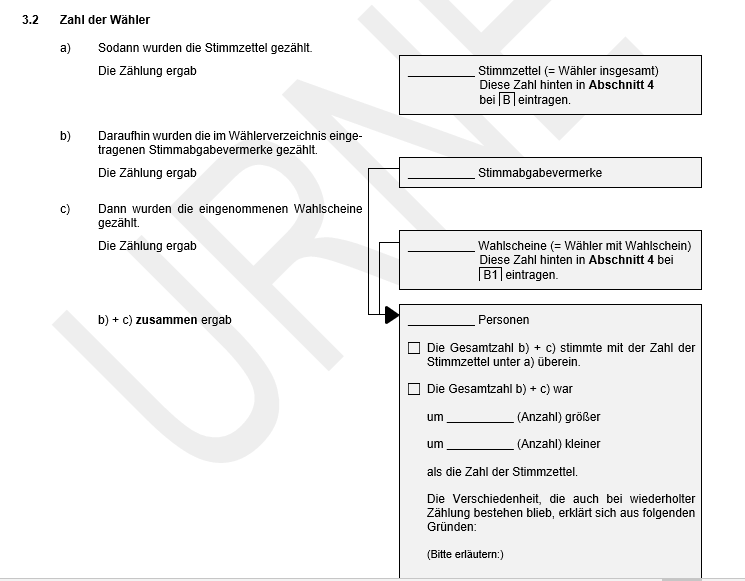 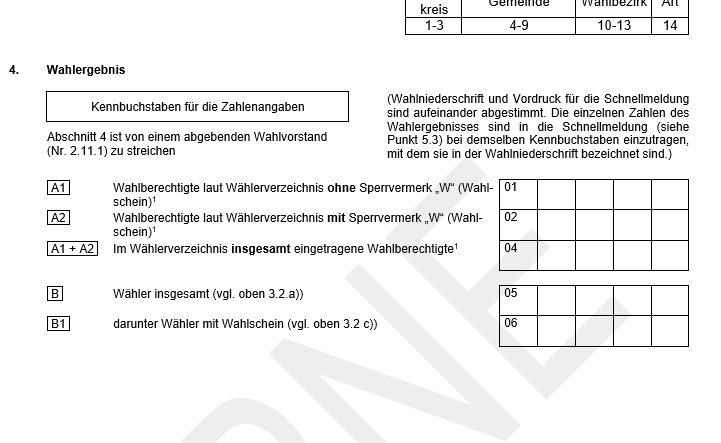 Ergebnisermittlung ab 18:00 Uhr (Aufgaben Schriftführer)
Stimmabgabevermerke zählen (hier:     ) + in die Wahlniederschrift eintragen
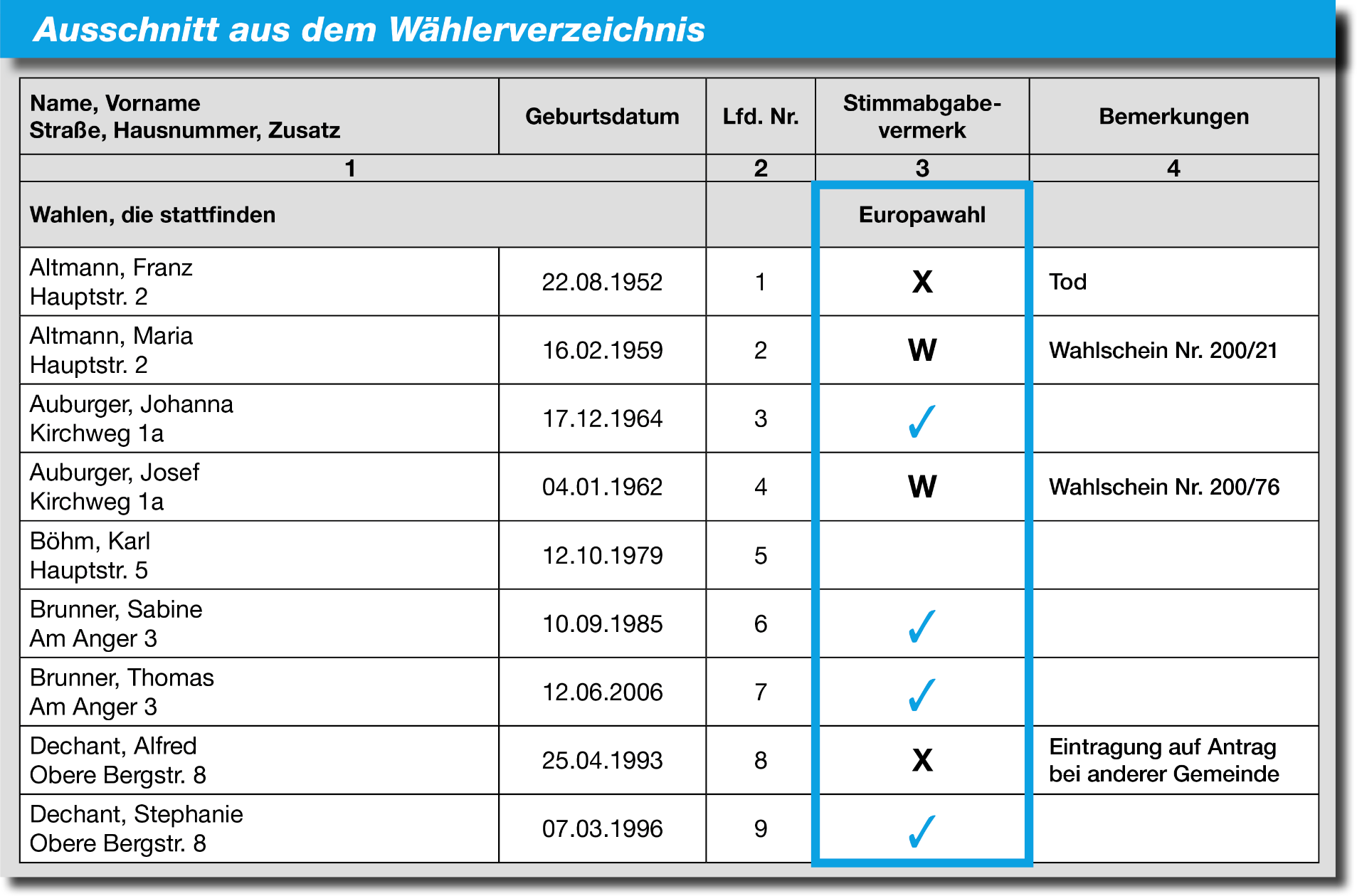 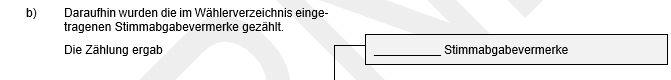 Ergebnisermittlung ab 18:00 Uhr (Aufgaben Schriftführer)
Wahlscheine zählen (falls vorhanden) + in die Wahlniederschrift eintragen
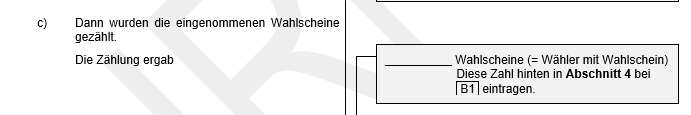 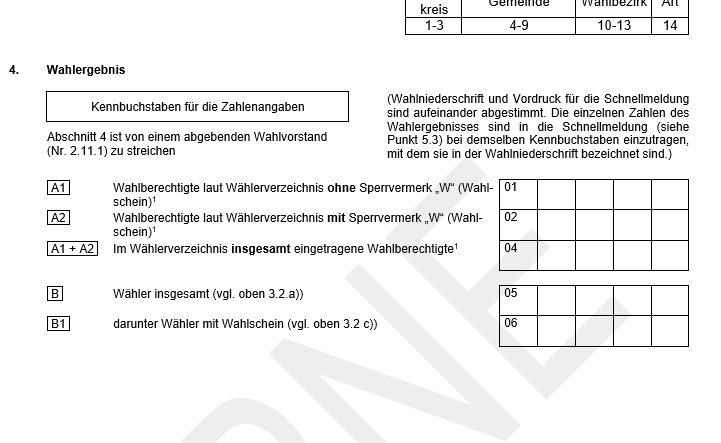 Ergebnisermittlung ab 18:00 Uhr (Aufgaben Schriftführer)
b) (Ausgezählte     )+ c) (Wahlscheinwähler, falls vorhanden)zusammenzählen
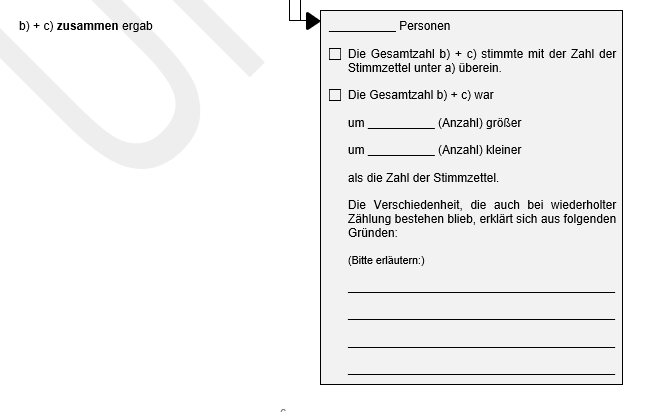 Ergebnisermittlung ab 18:00 Uhr (Aufgaben Schriftführer)
A1 eintragen: alle, die hätten wählen dürfen, eintragen (kein „W“, kein „X“)
A2: Personen mit „W“ zusammenzählen
A1+A2“ = insgesamt eingetragene Wahlberechtigte
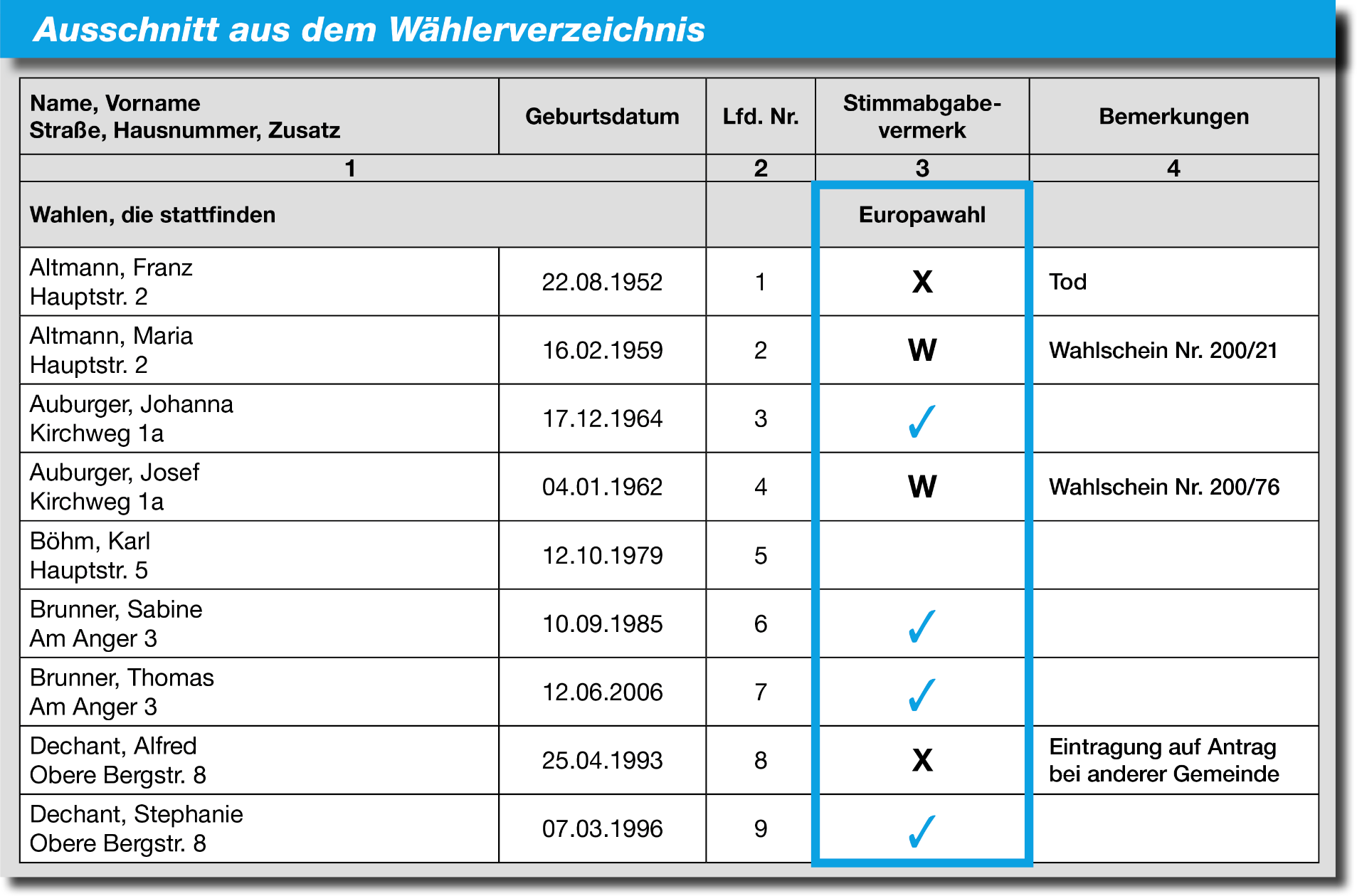 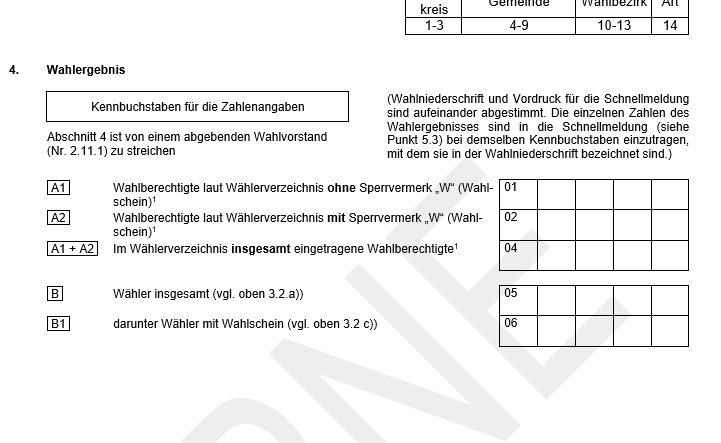 Ergebnisermittlung ab 18:00 Uhr (Aufgabe aller)
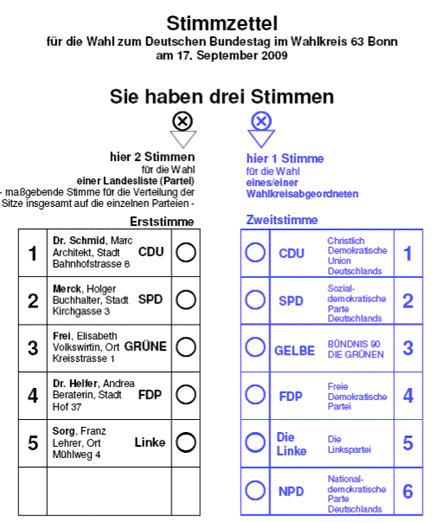 Stapelbildung  4 Stapel
Stapel 1: Erst+  Zweitstimme der gleichen                Partei
Ergebnisermittlung ab 18:00 Uhr (Aufgabe aller)
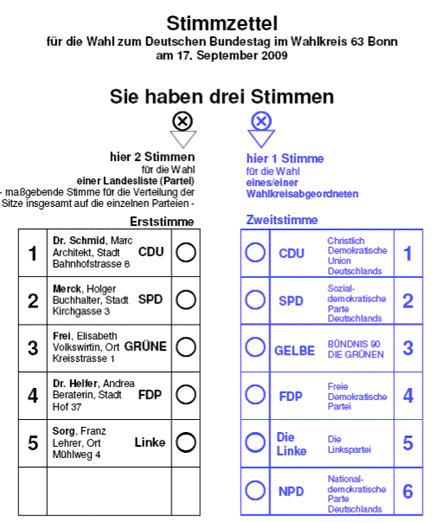 Stapel 2: nur eine Stimme 
   oder unterschiedliche Parteien
Ergebnisermittlung ab 18:00 Uhr (Aufgabe aller)
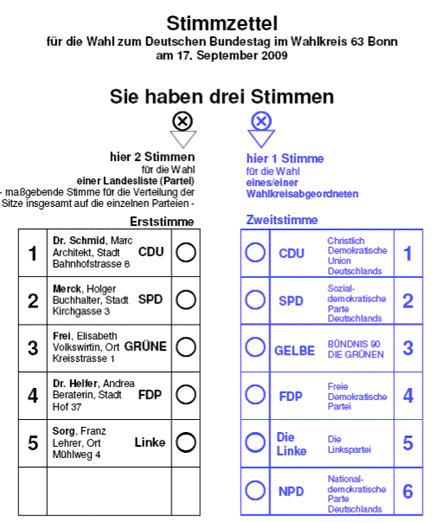 Stapel 3: komplett leere Stimmzettel
Ergebnisermittlung ab 18:00 Uhr (Aufgabe aller)
Stapel 4: bemalt, unterschrieben
   oder ein Kommentar geschrieben wurde
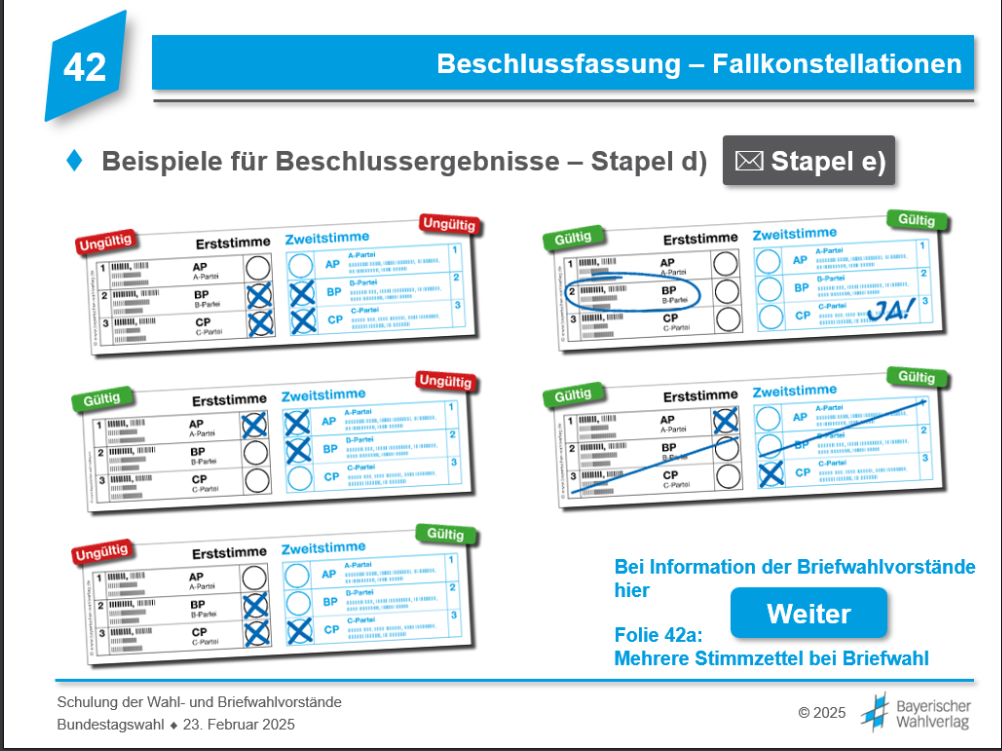 Ergebnisermittlung ab 18:00 Uhr (Aufgabe aller)
Stapel 1 (Erst- und Zweitstimme selbe Partei):auf Parteien aufteilen und zweimal zählen und in ZS I eingetragen
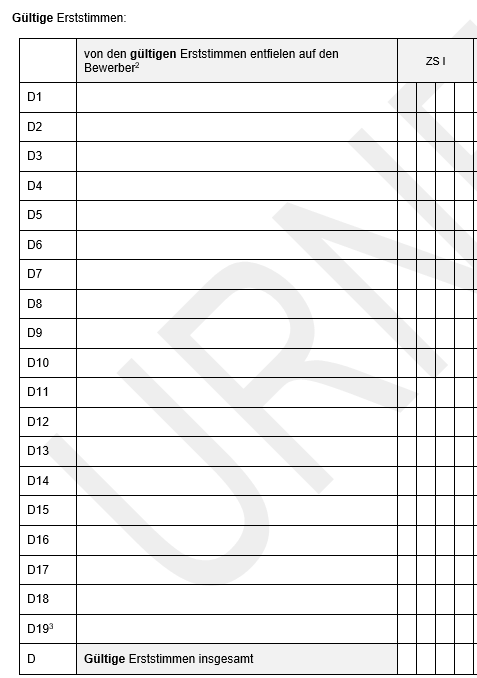 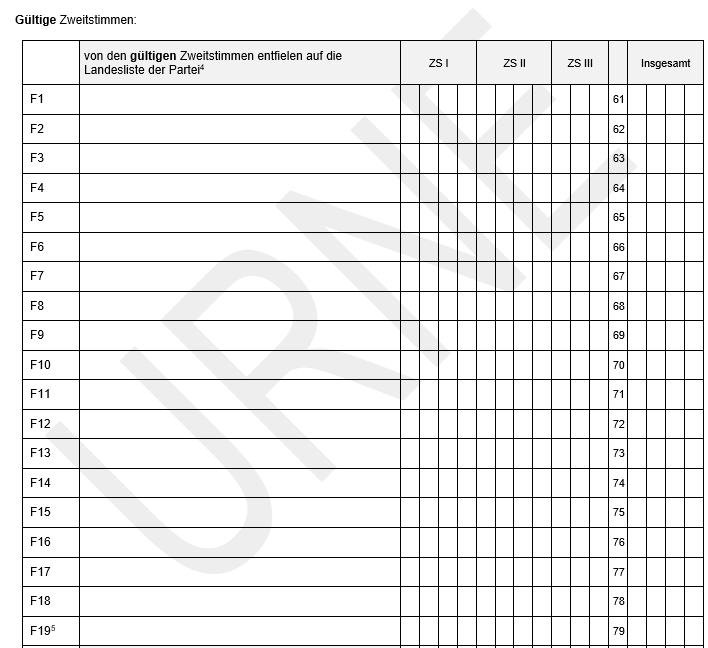 Ergebnisermittlung ab 18:00 Uhr (Aufgabe aller)
Stapel 3 (leere Stimmzettel): zweimal zählen und in ZS I ungültige Stimmen eintragen
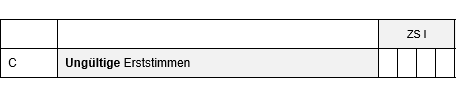 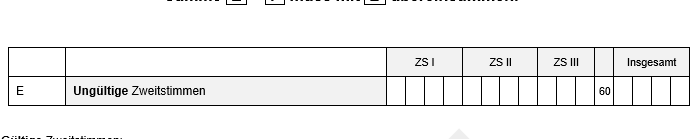 Ergebnisermittlung ab 18:00 Uhr (Aufgabe aller)
Stapel 2: Erststimmen nach Parteien und nach leeren Erststimmen aufteilen
Leere Erststimmen zweimal zählen und in ZS II
   ungültige Stimmen eintragen


Erststimmen, die nach Parteien aufgeteilt 
   worden sind zweimal zählen und bei
   gültigen Erststimmen ZS II eintragen
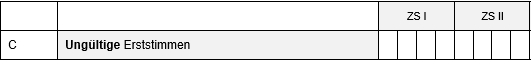 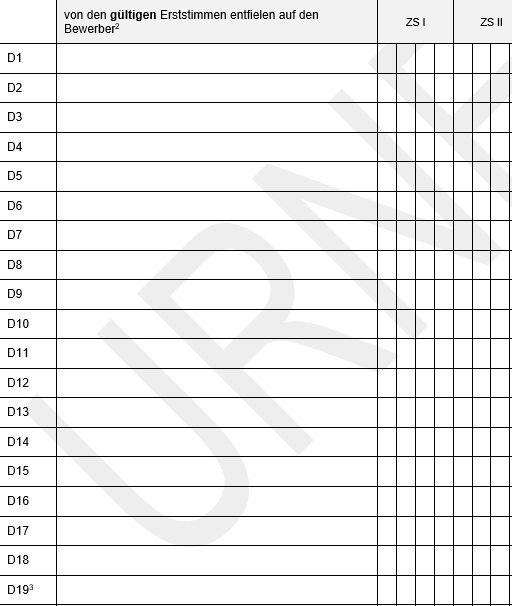 Ergebnisermittlung ab 18:00 Uhr (Aufgabe aller)
Stapel 2: Zweitstimmen nach Parteien und nach leeren Zweitstimmen aufteilen
Leere Zweitstimmen zweimal zählen und in
   ZS II ungültige Stimmen eintragen


Zweitstimmen, die nach Parteien aufgeteilt 
   worden sind zweimal zählen und bei gültigen
   Zweitstimmen ZS II eintragen
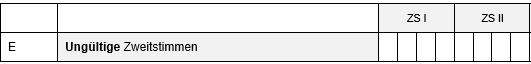 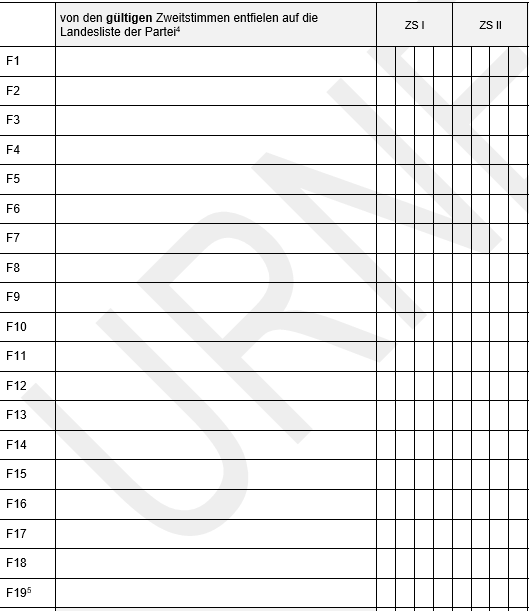 Ergebnisermittlung ab 18:00 Uhr (Aufgabe aller)
Stapel 4 (bemalt/unterschrieben/kommentiert):Auf der Rückseite mit dem Beschlussaufkleber bekleben und Beschluss darüber fassen, ob die Stimmzettel oder die Erst- bzw. Zweitstimme gültig oder ungültig sind.
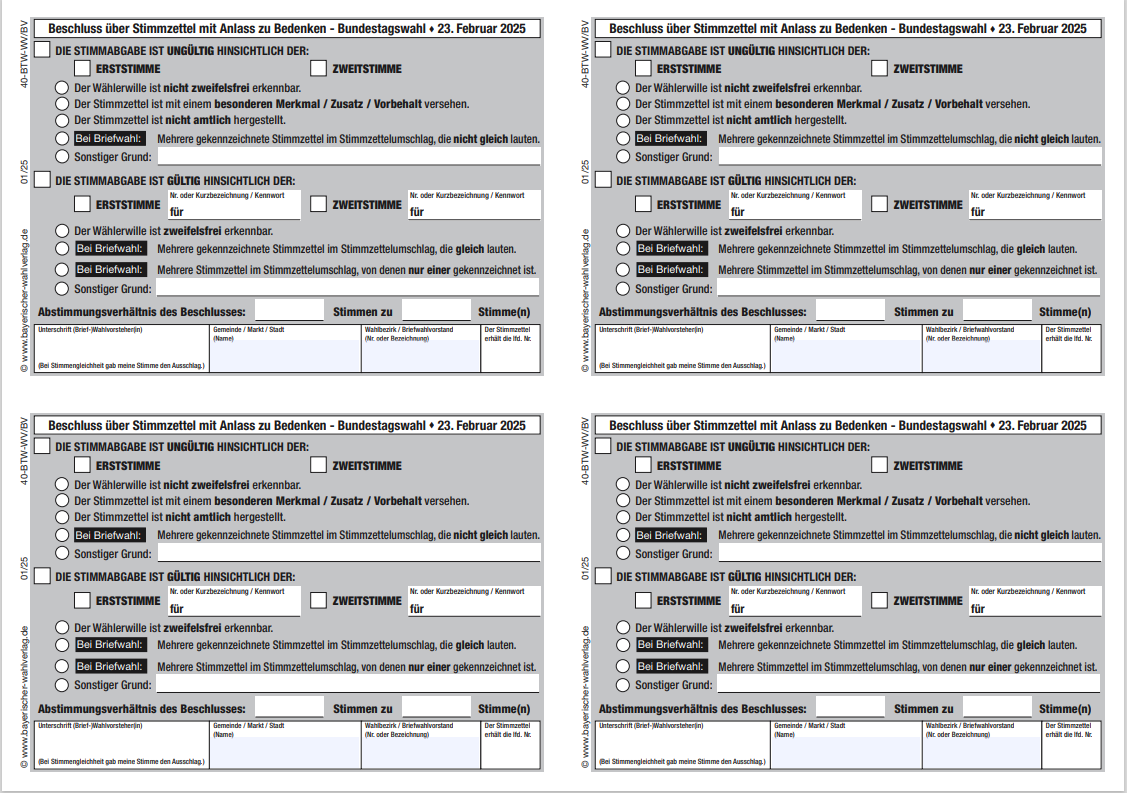 Ergebnisermittlung ab 18:00 Uhr (Aufgabe aller)
Stapel 4 (bemalt/unterschrieben/kommentiert):  Nach gültigen und ungültigen Stimmen sortieren
Ungültige Stimmen zählen und in ZS III ungültige Stimmen eintragen
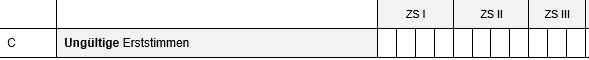 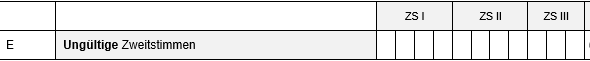 Ergebnisermittlung ab 18:00 Uhr (Aufgabe aller)
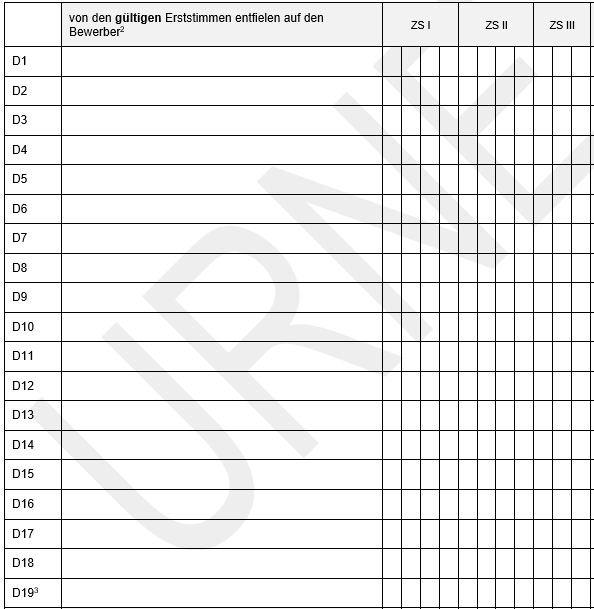 Stapel 4 (bemalt/unterschrieben/kommentiert):gültige Erststimmen auf Parteien aufteilen,zählen und zur jeweiligen Parteiin ZS III eintragen
Ergebnisermittlung ab 18:00 Uhr (Aufgabe aller)
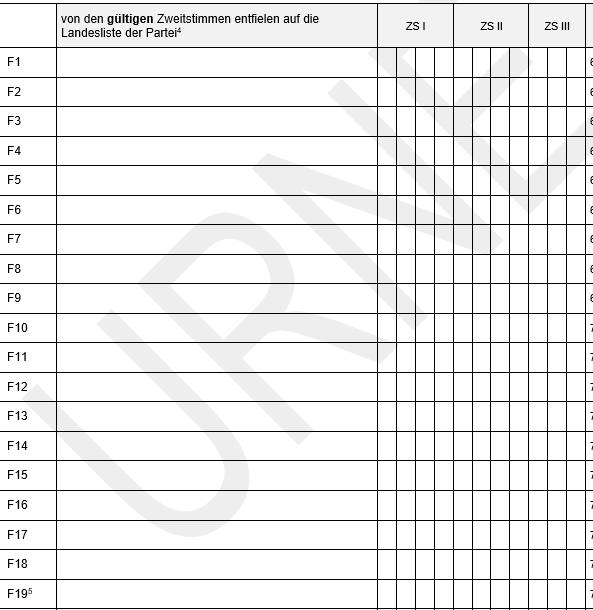 Stapel 4 (bemalt/unterschrieben/kommentiert):gültige Zweitstimmen auf Parteien aufteilen,zählen und zur jeweiligen Partei in ZS III eintragen
Ergebnisermittlung ab 18:00 Uhr (Aufgabe aller)
Stapel 4 (bemalt/unterschrieben/kommentiert):Eintrag der fortlaufenden Nummerierung von beschlussmäßig behandelten Stimmzetteln bei Nr. 3.5 der Niederschrift eintragen



Diese Stimmzettel in einem extra Umschlag verpacken
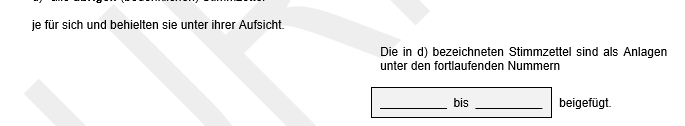 Ergebnisermittlung ab 18:00 Uhr (Aufgabe Schriftführer)
Ungültige Erstimmen horizontal zusammenzählen und in die Spalte insgesamt eintragen


Ungültige Zweitstimmen horizontal zusammenzählen und in die Spalte insgesamt eintragen
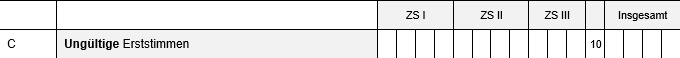 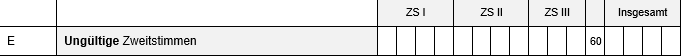 Ergebnisermittlung ab 18:00 Uhr (Aufgabe Schriftführer)
Gültige Erststimmen der Parteien horizontal zusammenzählen und in die Spalte „Insgesamt“ eintragen
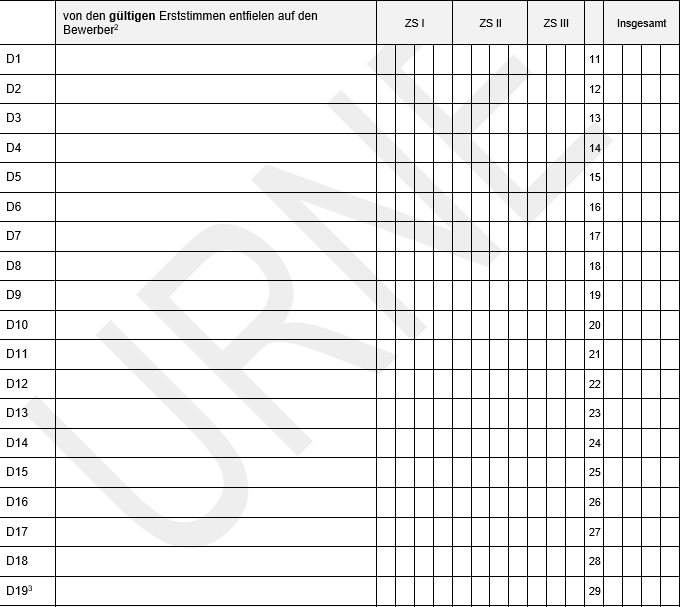 Ergebnisermittlung ab 18:00 Uhr (Aufgabe Schriftführer)
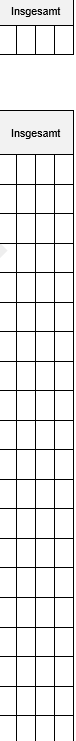 Spalte insgesamt (alle Parteien) vertikal zusammenzählen
   und in „Gültige Erststimmen insgesamt“ eintragen
Nachkontrolle, ob die Stimmen (ungültig+ gültig) mit
   den gesamten Wählern (Buchstabe a) / B ) übereinstimmt
Stimmt es überein: Schnellmeldung ausfüllen und der 
   Gemeinde übermitteln
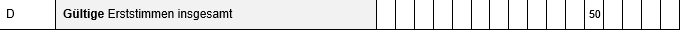 Ergebnisermittlung ab 18:00 Uhr (Aufgabe Schriftführer)
Gültige Zweitstimmen der Parteien horizontal zusammenzählen und in die Spalte„Insgesamt“ eintragen
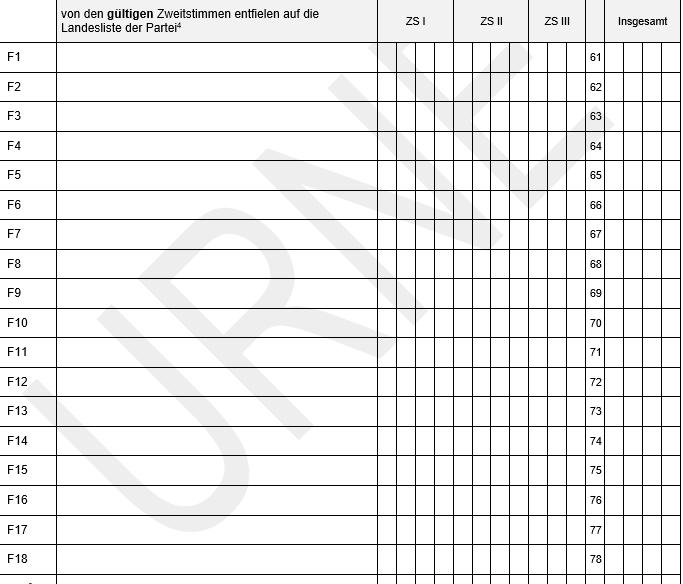 Ergebnisermittlung ab 18:00 Uhr (Aufgabe Schriftführer)
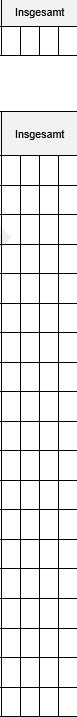 Spalte insgesamt (alle Parteien) vertikal zusammenzählen
   und in „Gültige Zweitstimmen insgesamt“ eintragen
Nachkontrolle, ob die Stimmen (ungültig + gültig) mit
   den gesamten Wählern ( a) / B )übereinstimmt
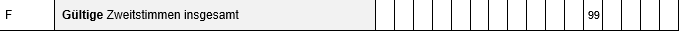 Ergebnisermittlung ab 18:00 Uhr (Aufgabe Schriftführer)
Stimmt es überein, Schnellmeldung ausfüllen, der Gemeinde übermitteln und dies auf der Niederschrift vermerken





Schnellmeldung im Zimmer E. 02 abgeben
      bzw. Außenbezirke  anrufen
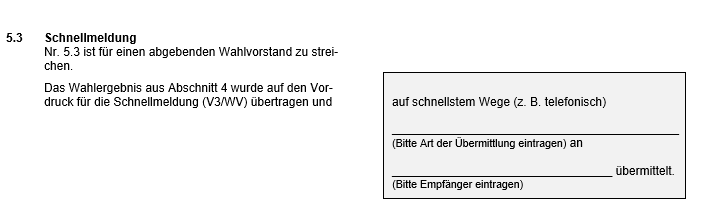 Abschluss der Wahlergebnisfeststellung
Falls besondere Vorkommnisse bei der Ergebnisfeststellung aufgetreten sind, Niederschrift der besonderen Vorkommnisse ausfüllen und auf der Niederschrift vermerken
Waren keine besonderen Vorkommnisse zu verzeichnen auf der Niederschrift „waren nicht zu verzeichnen“ ankreuzen
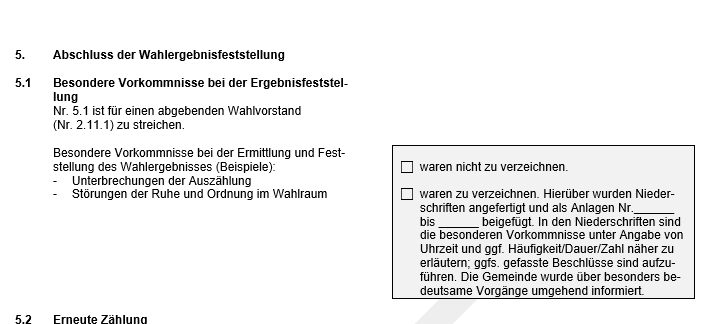 Erneute Zählung (falls notwendig)
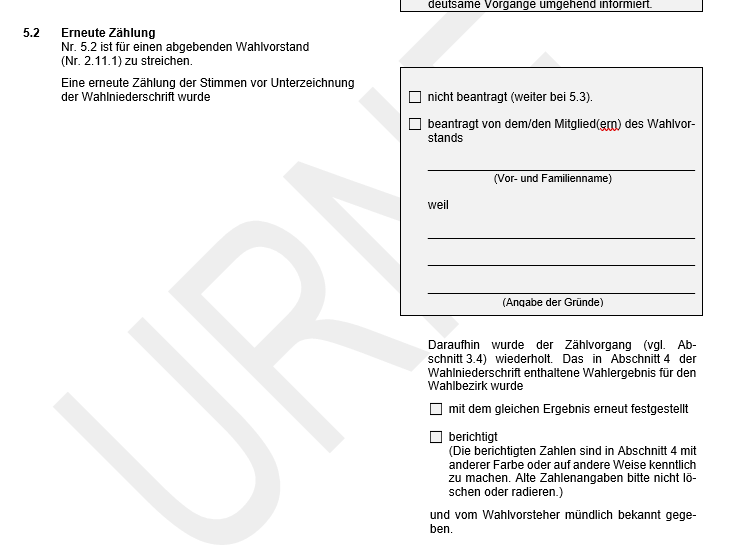 Falls es vom Wahlvorstand
   (/ Wahlleitung) verlangt wird,
   dies auf der Niederschrift
   vermerken

Falls nicht: „nicht beantragt“
   ankreuzen
Unterschrift des Wahlvorstandes
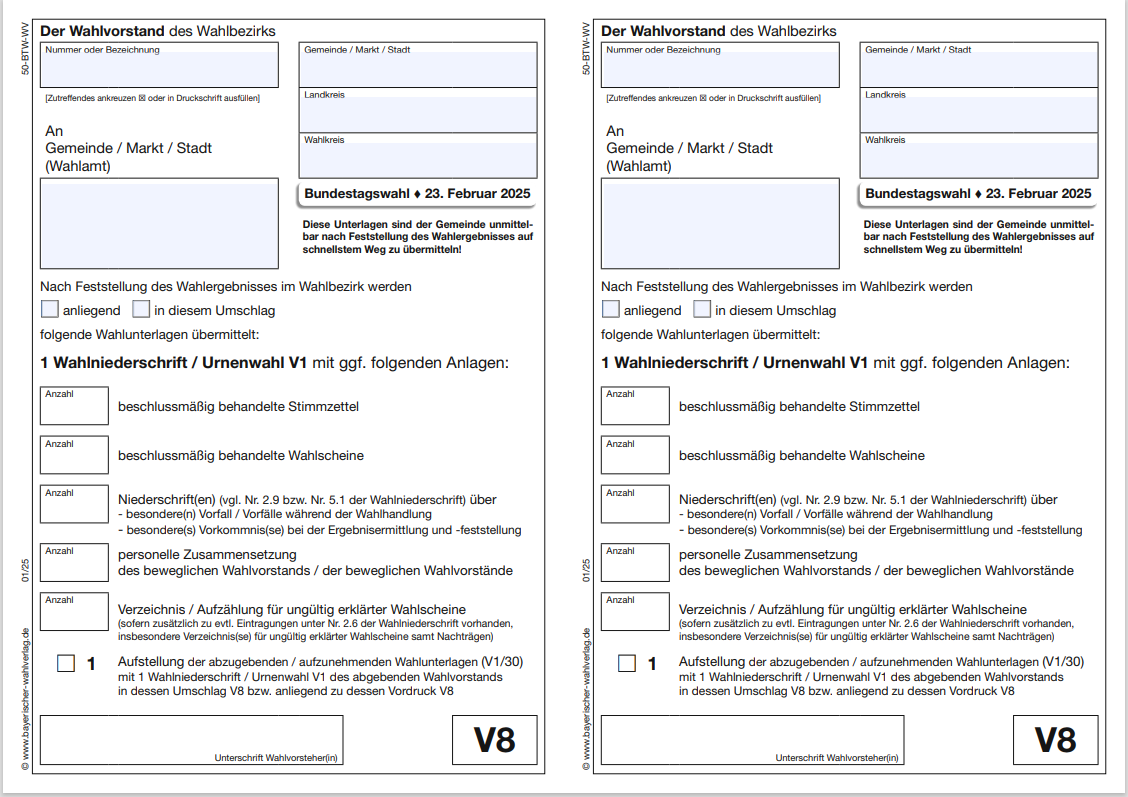 Bündelung der Pakete
Ein Paket mit beschlussmäßig behandeltenStimmzetteln
Ein Paket mit beschlussmäßig behandeltenWahlscheinen
Ein Paket mit der bzw. den Niederschriften
Ein Paket mit dem Verzeichnis/ Aufzählung fürungültig erklärte Wahlscheine

 alle Pakete versiegeln
Bündelung der Pakete
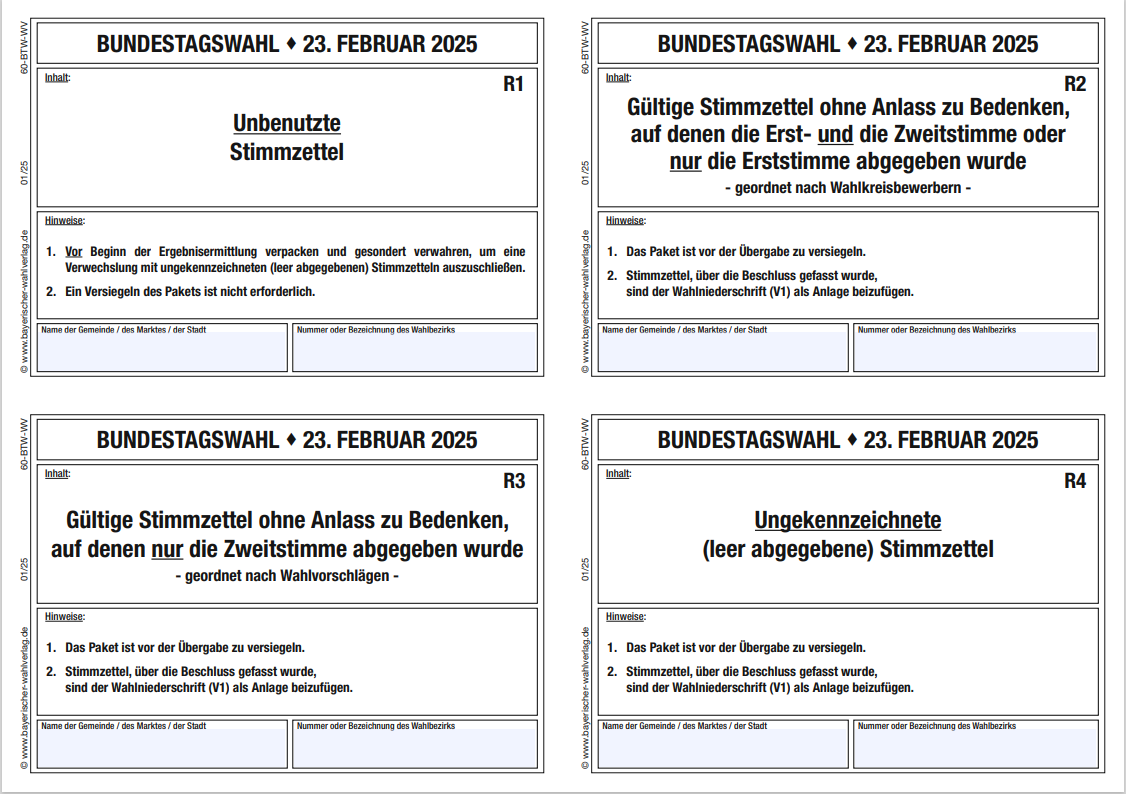 Ein Paket mit unbenutzten Stimmzetteln



Ein Paket mit gültigen Stimmzettelnohne Anlass zu Bedenken, auf denen dieErst- und Zweitstimme oder nur dieErststimme abgegeben wurde
     - geordnet nach Wahlkreisbewerbern –
     Pakete versiegeln
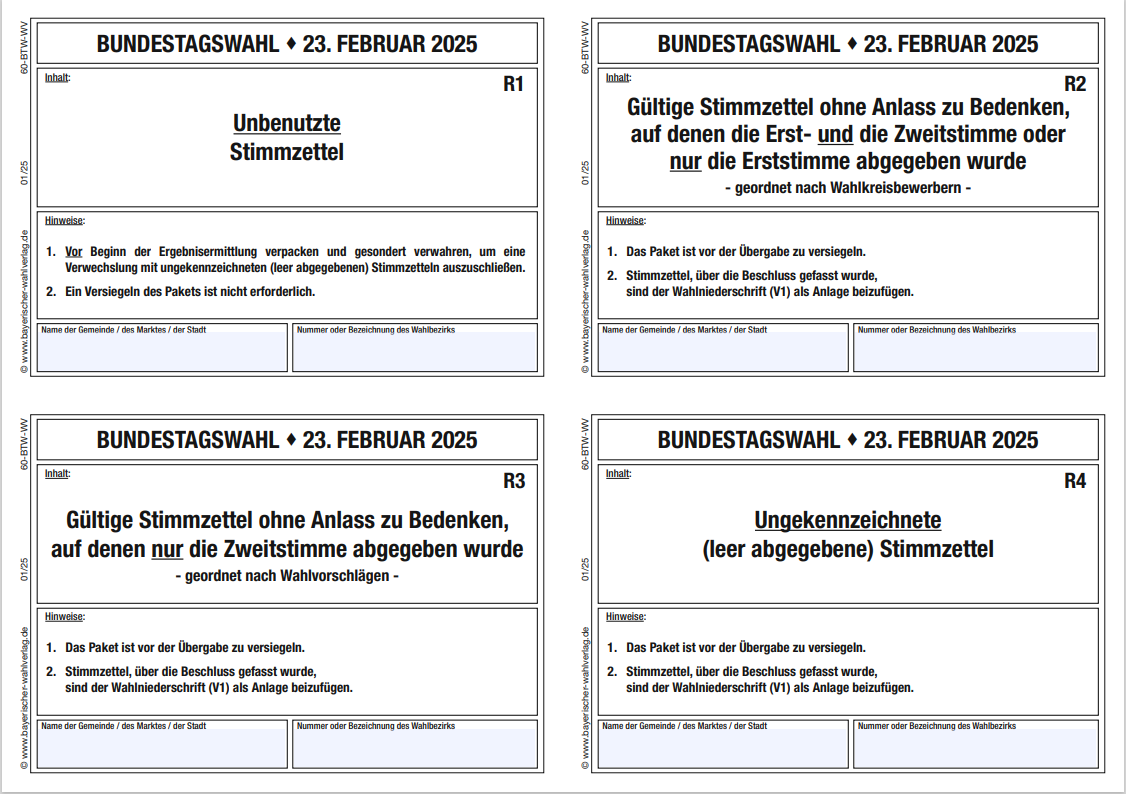 Bündelung der Pakete
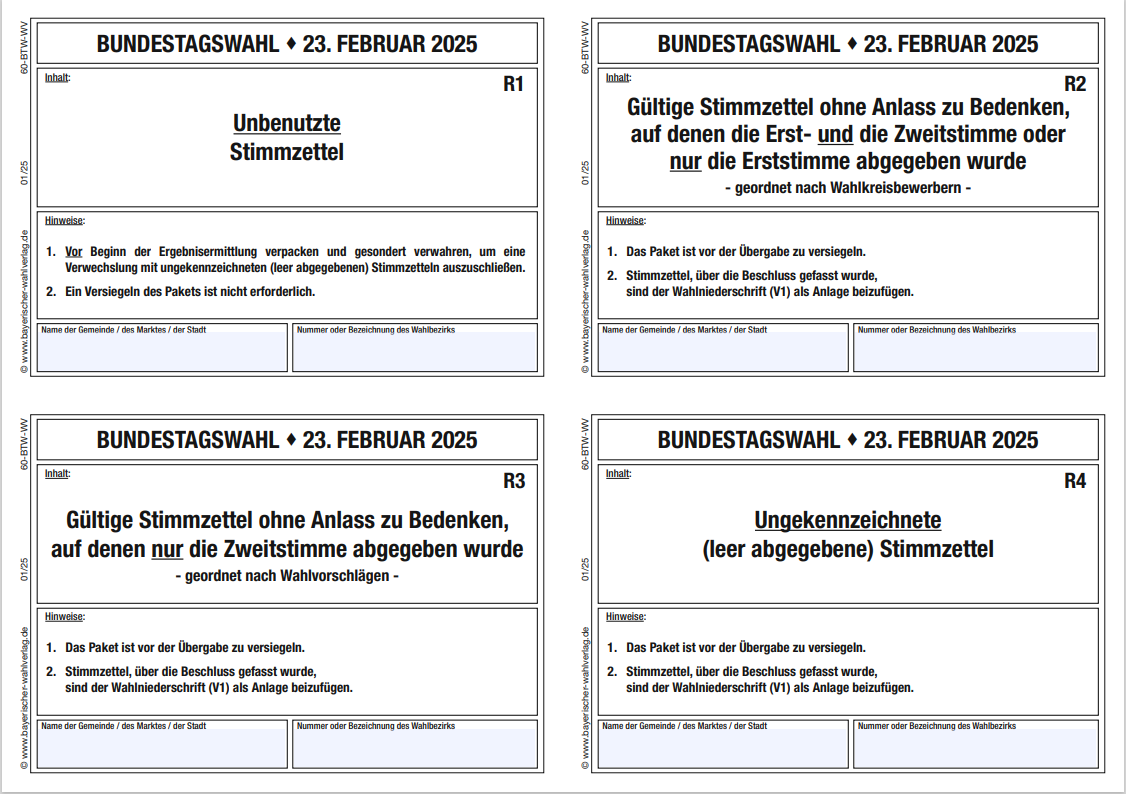 Gültige Stimmzettel ohne Anlass zu Bedenken, auf denen nur die Zweitstimme abgegeben wurde - geordnet nach Wahlvorschlägen –
      Paket versiegeln



Ungekennzeichnete (leer abgegebene) StimmzettelPaket versiegeln
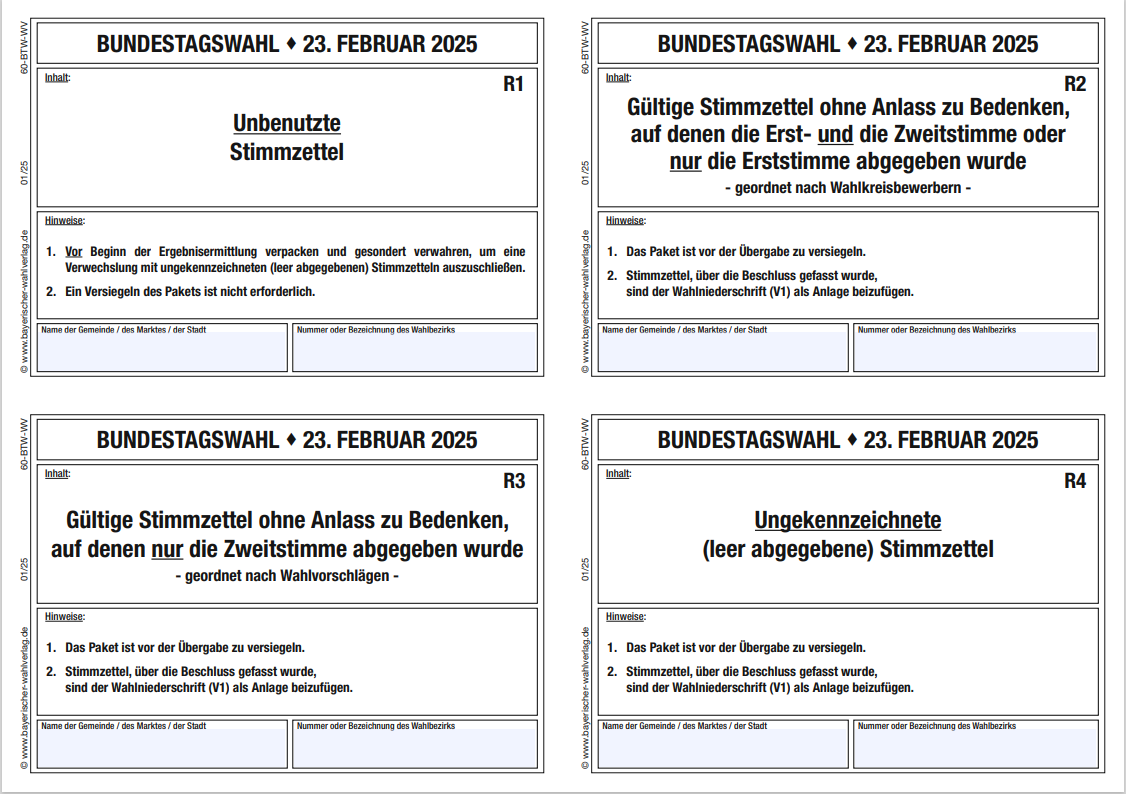 Bündelung der Pakete
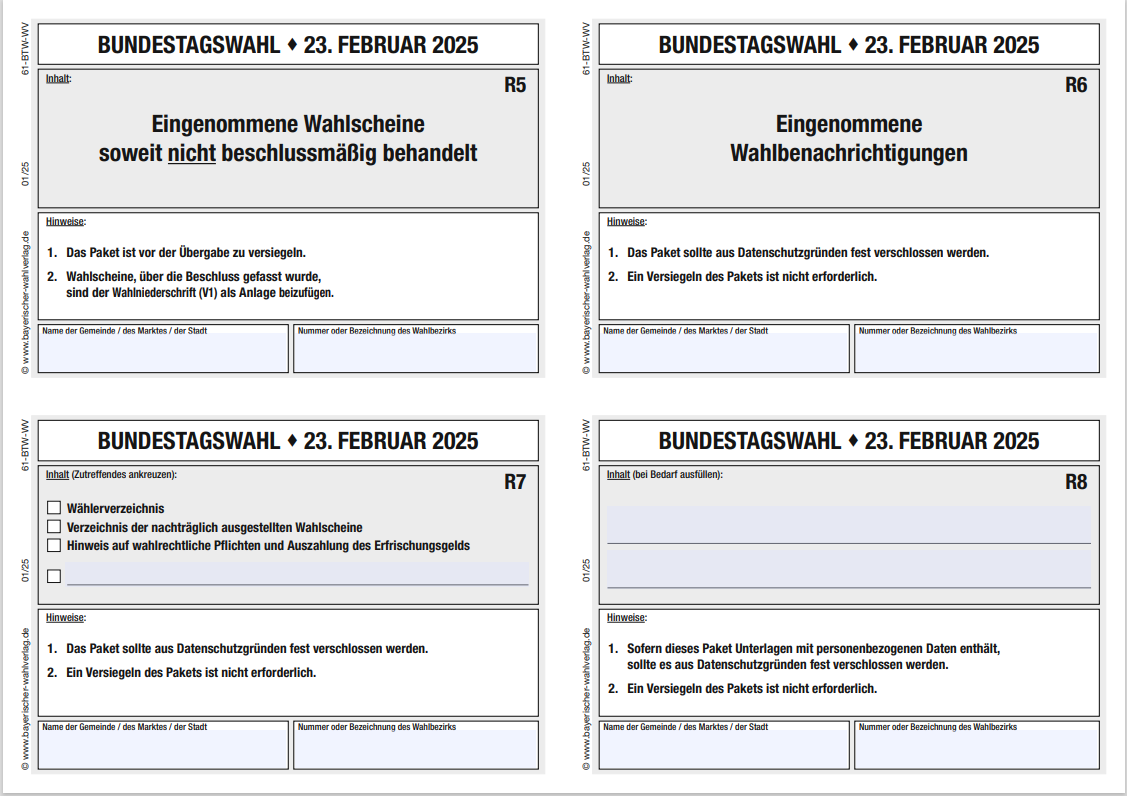 Eingenommene Wahlscheine soweit nicht beschlussmäßig behandeltPaket versiegeln



Eingenommene Wahlbenachrichtigung Paket versiegeln
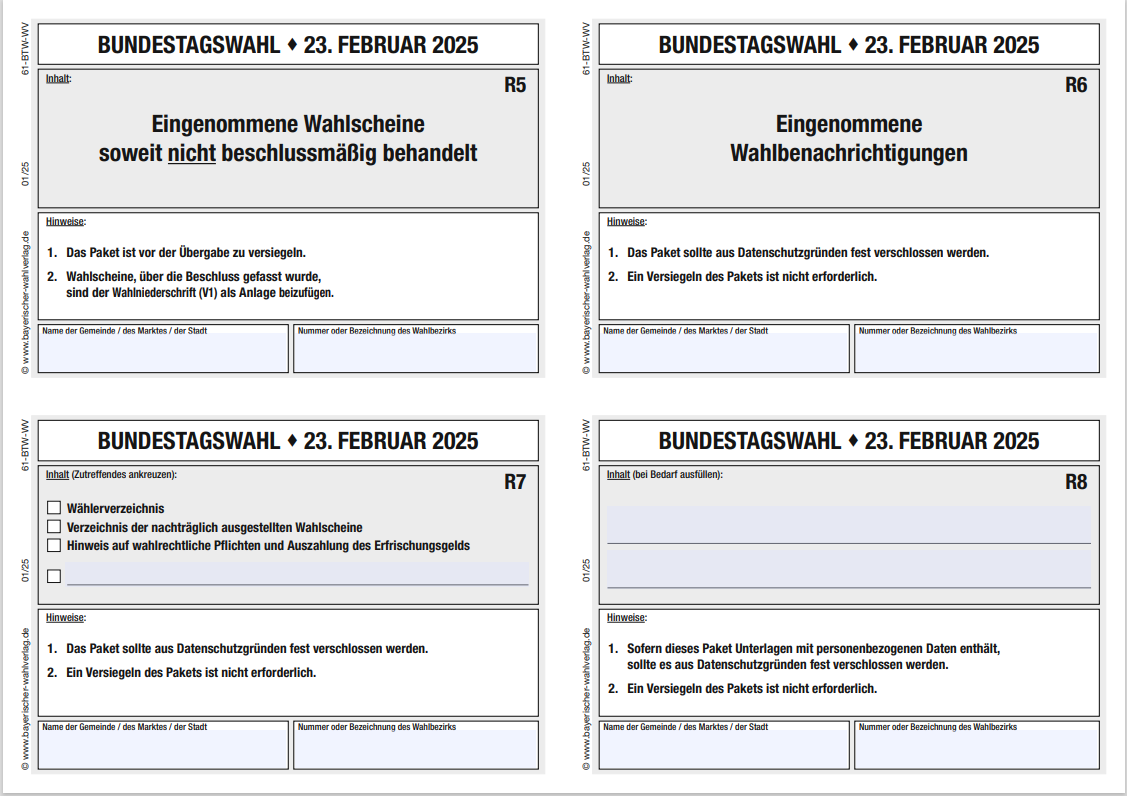 Beispiel für die Siegel für die Pakete
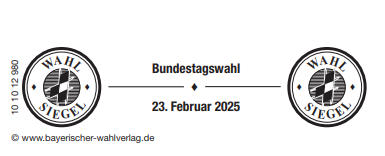 Übergabe der Wahlunterlagen ans Wahlamt
Schriftführer + Wahlvorsteher bringen alle verpackten Pakete zur Gemeinde

Eintragung, wann dieWahlunterlagen anGemeinde übergebenworden sind




Unterschrift desWahlvorstehers
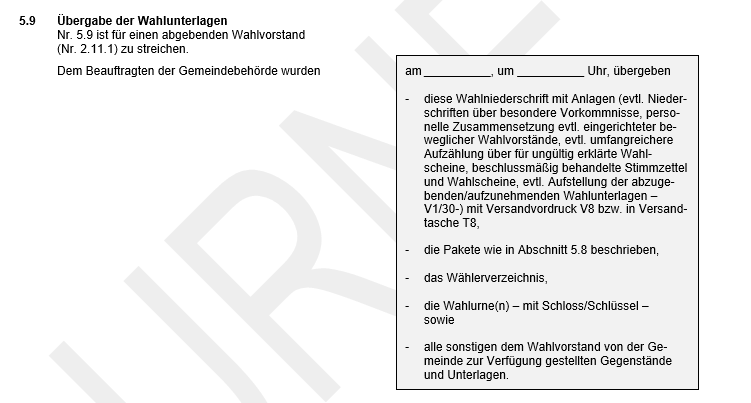 Übergabe der Wahlunterlagen	ans Wahlamt
Alle zusammengepackten Wahlunterlagen im Trauungszimmer abstellen
Beschlussmäßig gefassten Stimmzettel, sowie Niederschrift im Zimmer E. 01  oder  E. 09   abgeben
Entlassung aus der Pflicht erst nach Frau Eders ausdrücklicher Zustimmung